< TITLE NAME >
< Presenter name >
‹#›
OUTLINE
Introduction & Motivation
Conclusion
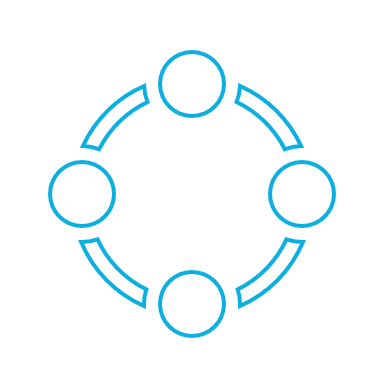 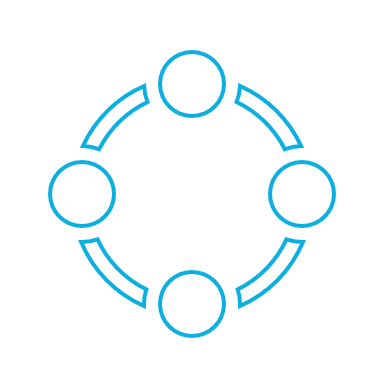 Problem Statement
References
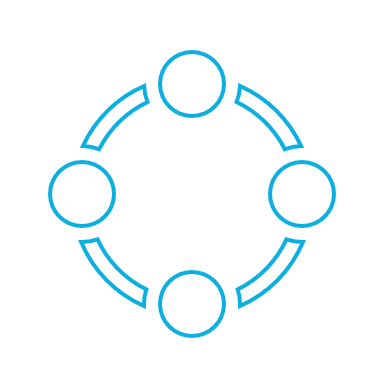 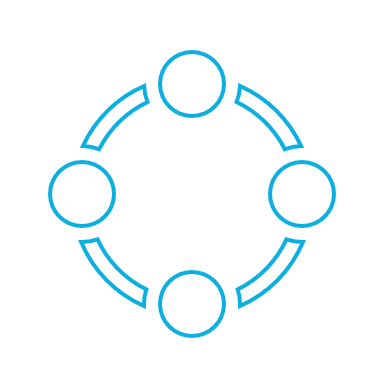 Proposed Solution
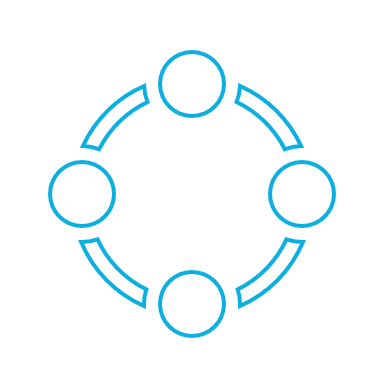 Methodology
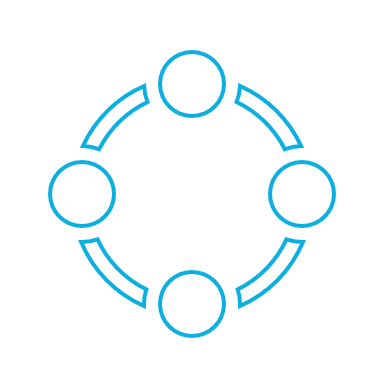 Results
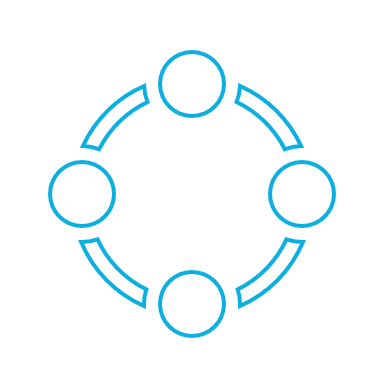 ‹#›
INTRODUCTION & MOTIVATION
‹#›
PROBLEM STATEMENT
‹#›
PROPOSED SOLUTION
‹#›
METHODOLOGY
‹#›
RESULTS
‹#›
CONCLUSION
‹#›
REFERENCES
‹#›
‹#›
‹#›